WHO WILL DISCOVER
OUR FUTURE?
World-class nuclear experimentation and theory at MSU
Dr. Zach Constan
Outreach Coordinator
National Superconducting Cyclotron Laboratory (NSCL)
Useful Information
Location of bathrooms!
If you have minors in your group, your leader must complete a permission form.
Photography is not allowed on the tour, but we have a designated location for a group photo if you want.
You are not expected to know or understand everything! It’s OK.
Stopping us to ask questions is encouraged!
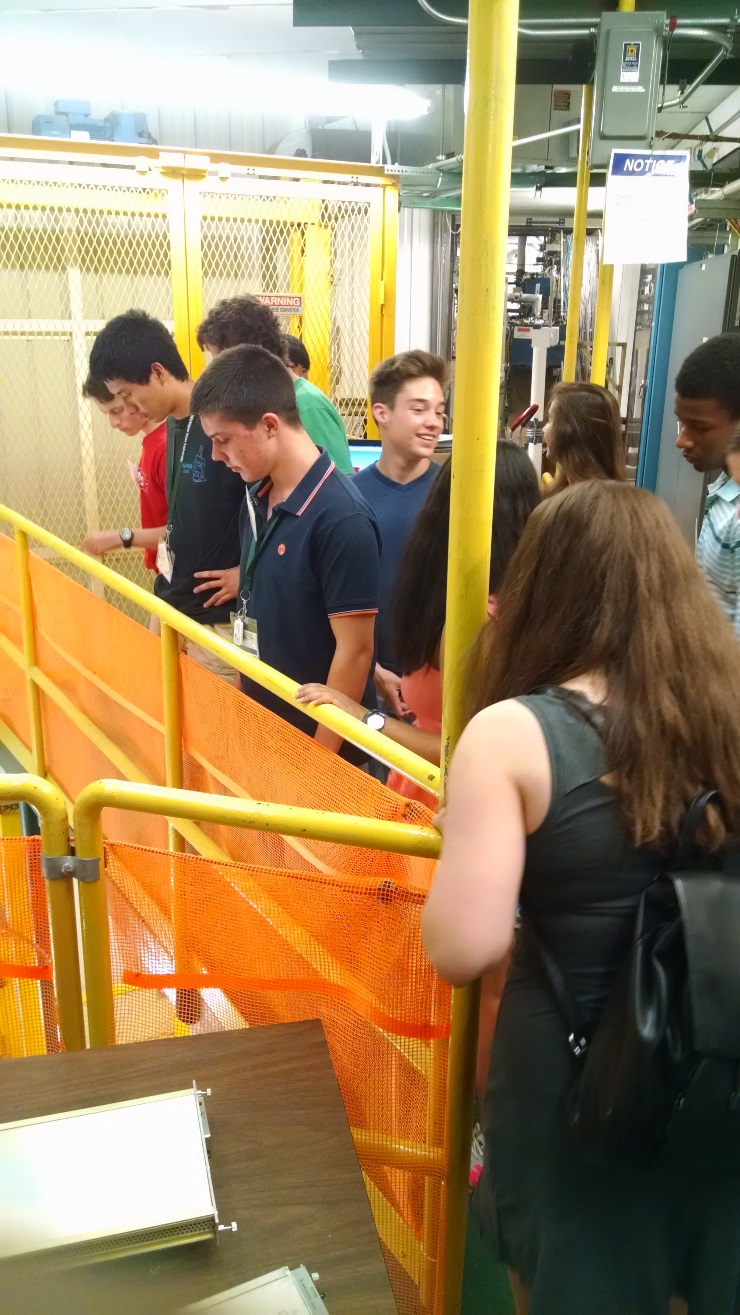 Each element (such as carbon) comes in 
many varieties, some common, some rare
Periodic Table of the Elements
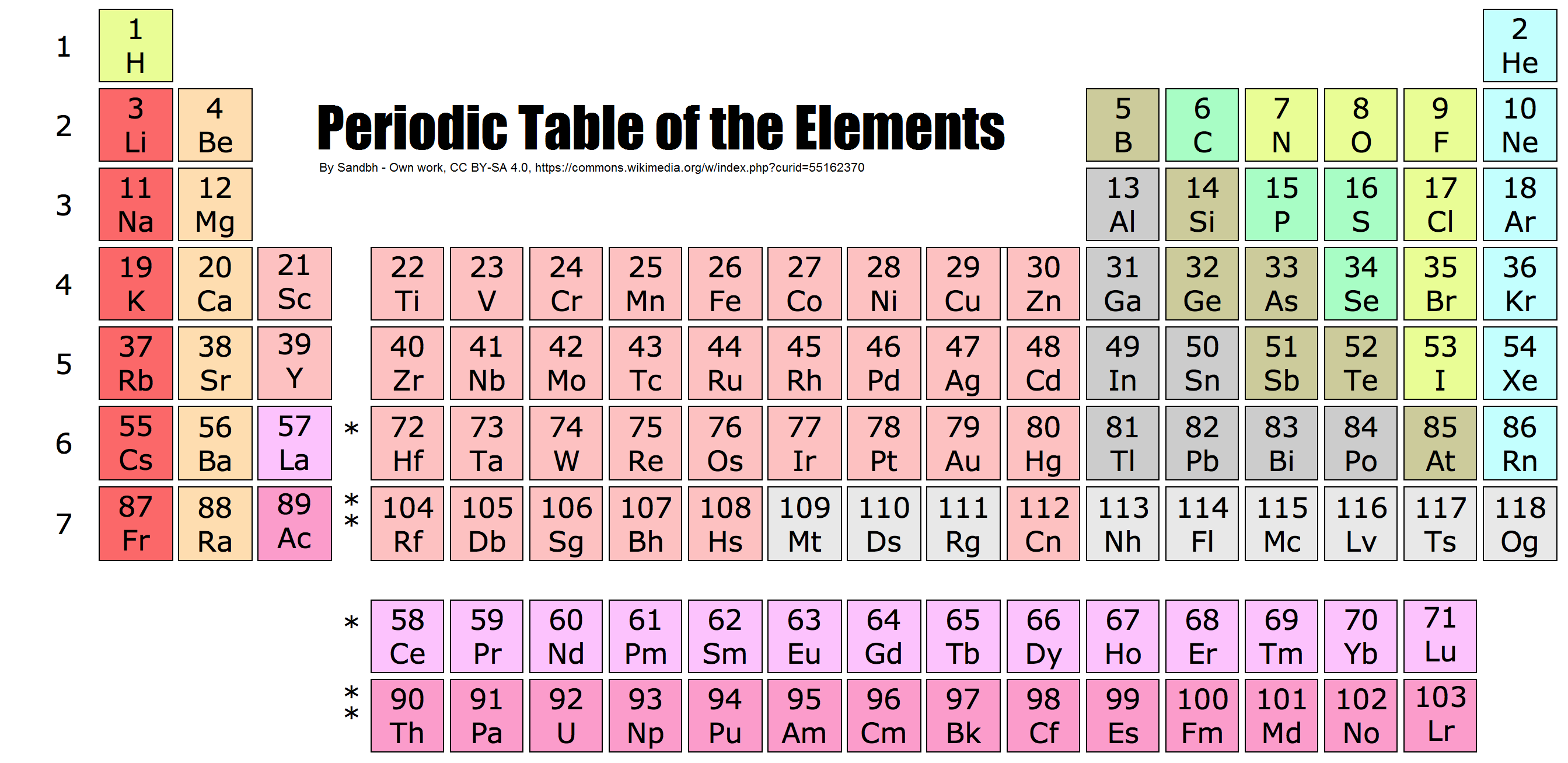 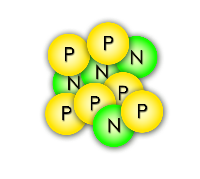 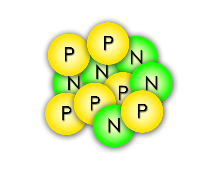 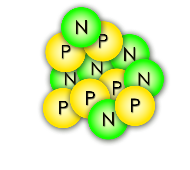 All of these carbon isotopes are chemically identical, but different numbers of neutrons gives them diverse nuclear properties
Isotopes: varieties of an element
Carbon-11
Carbon-10
Carbon-12
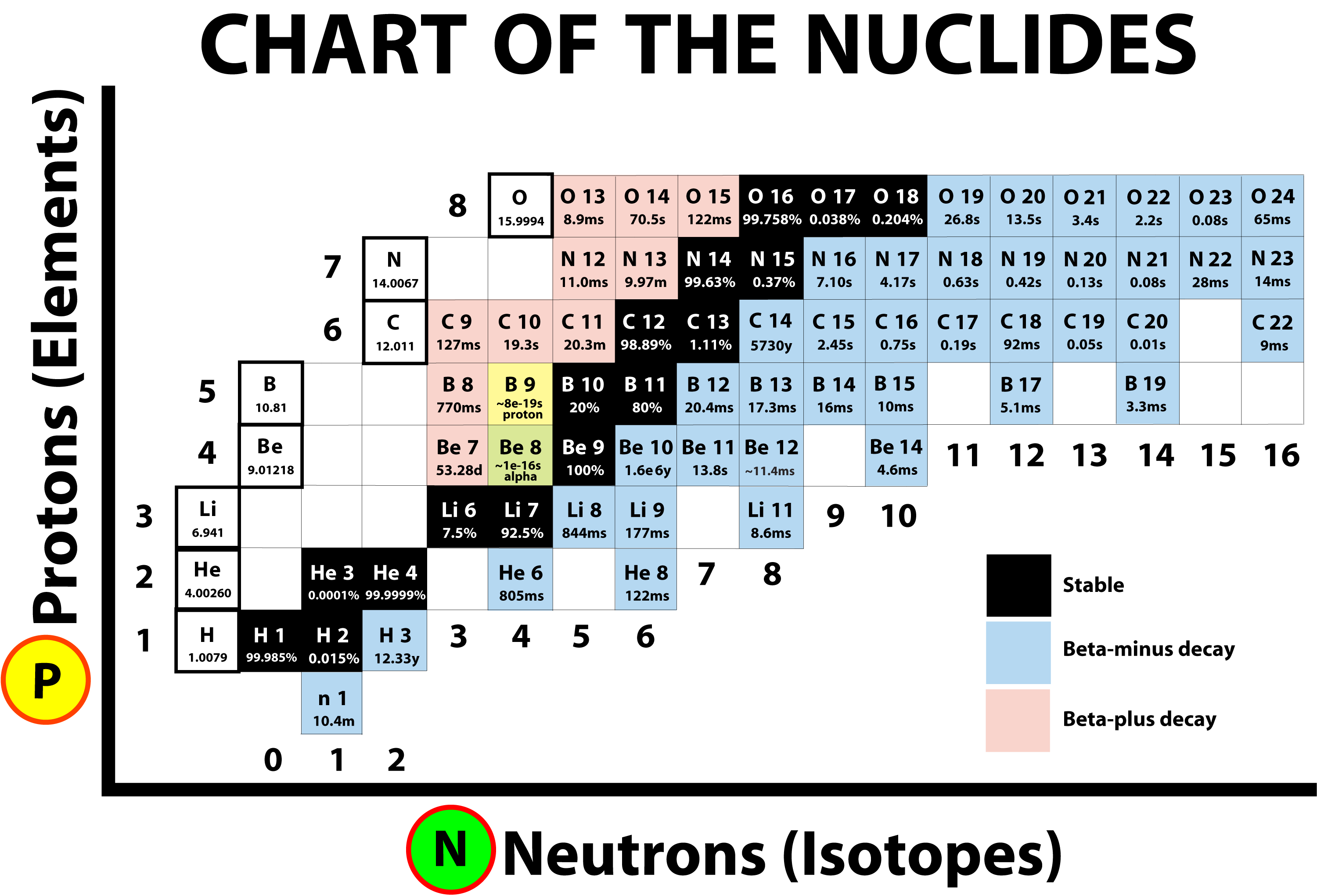 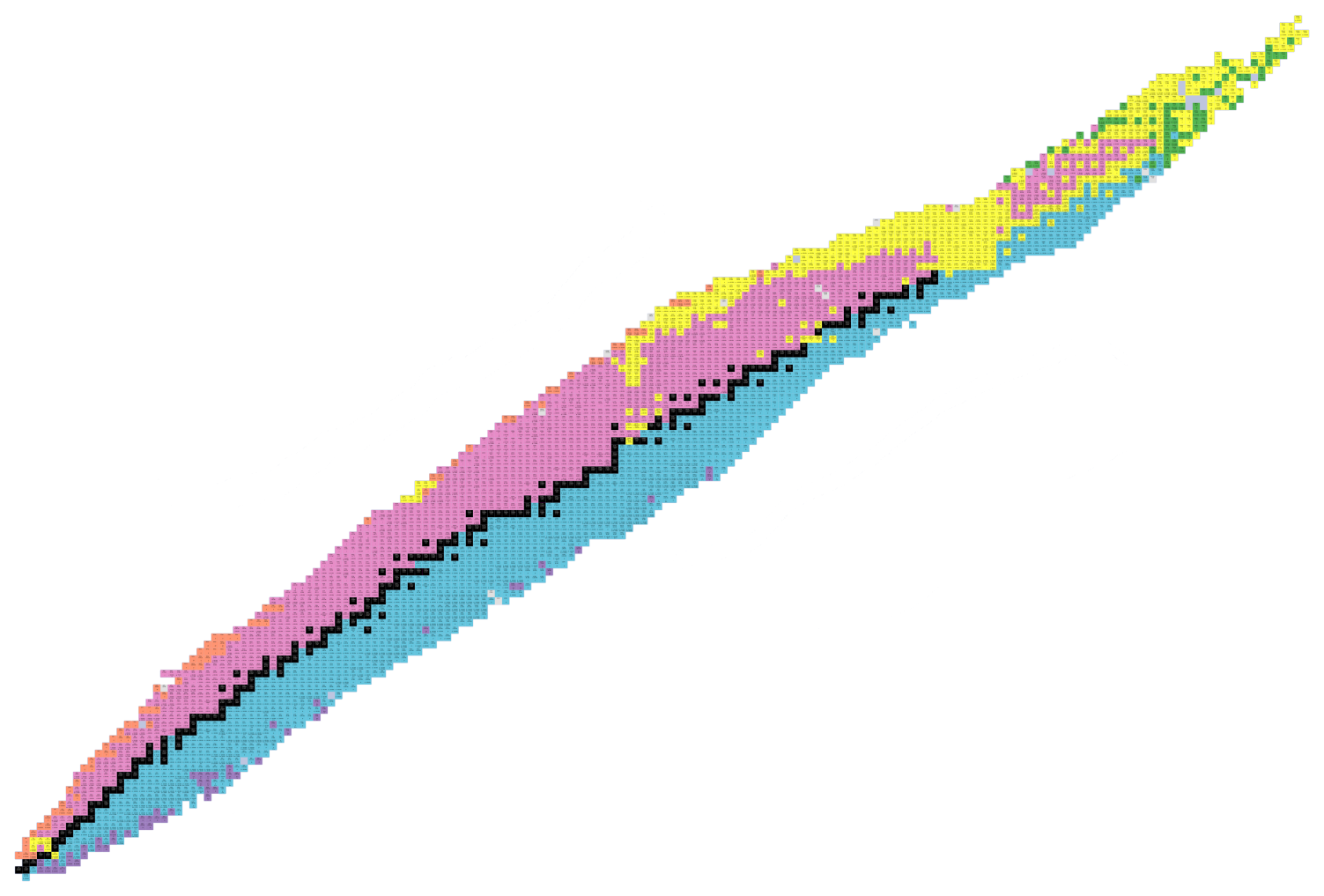 Protons (Elements)
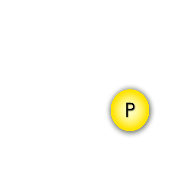 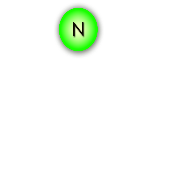 Neutrons (Isotopes)
Black boxes are stable isotopes of an element.
Colored boxes are unstable, often rare isotopes of an element.  These have too many or too few neutrons to be stable.
Our mission: study RARE isotopes
Protons (Elements)
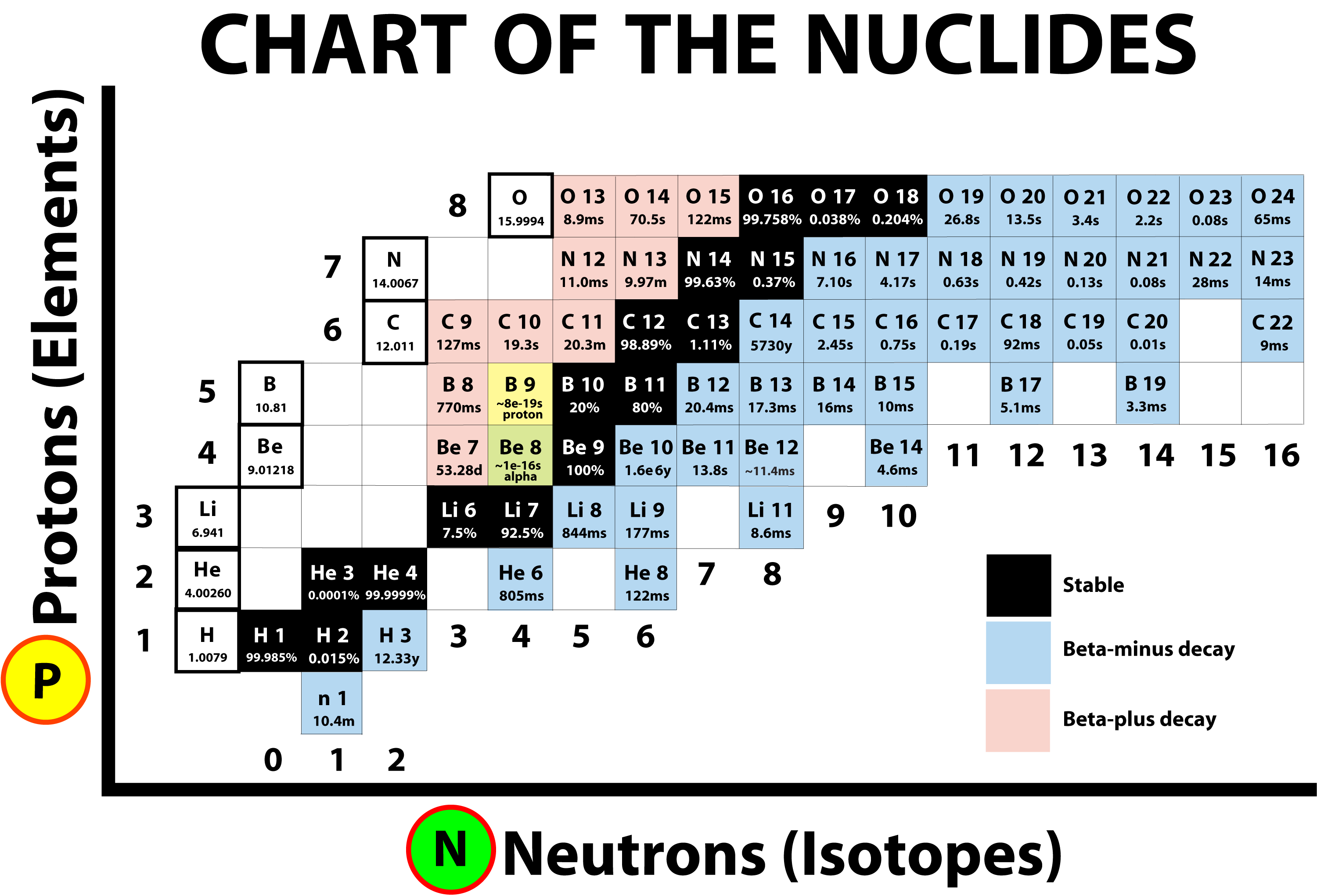 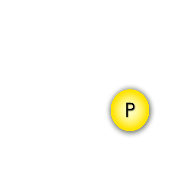 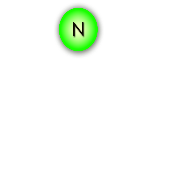 Neutrons (Isotopes)
How were the elements made?
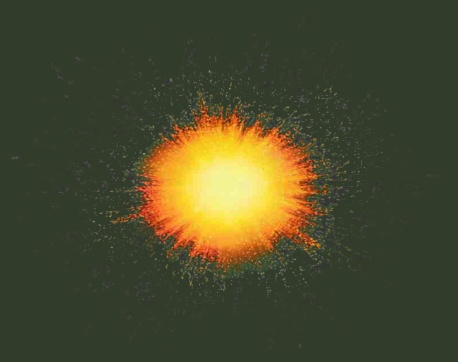 The Joint Institute for Nuclear Astrophysics (JINA) presents
A Short History of the Universe
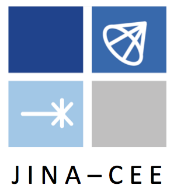 A spectacular explosion of energy in a growing universe… the Big Bang !!
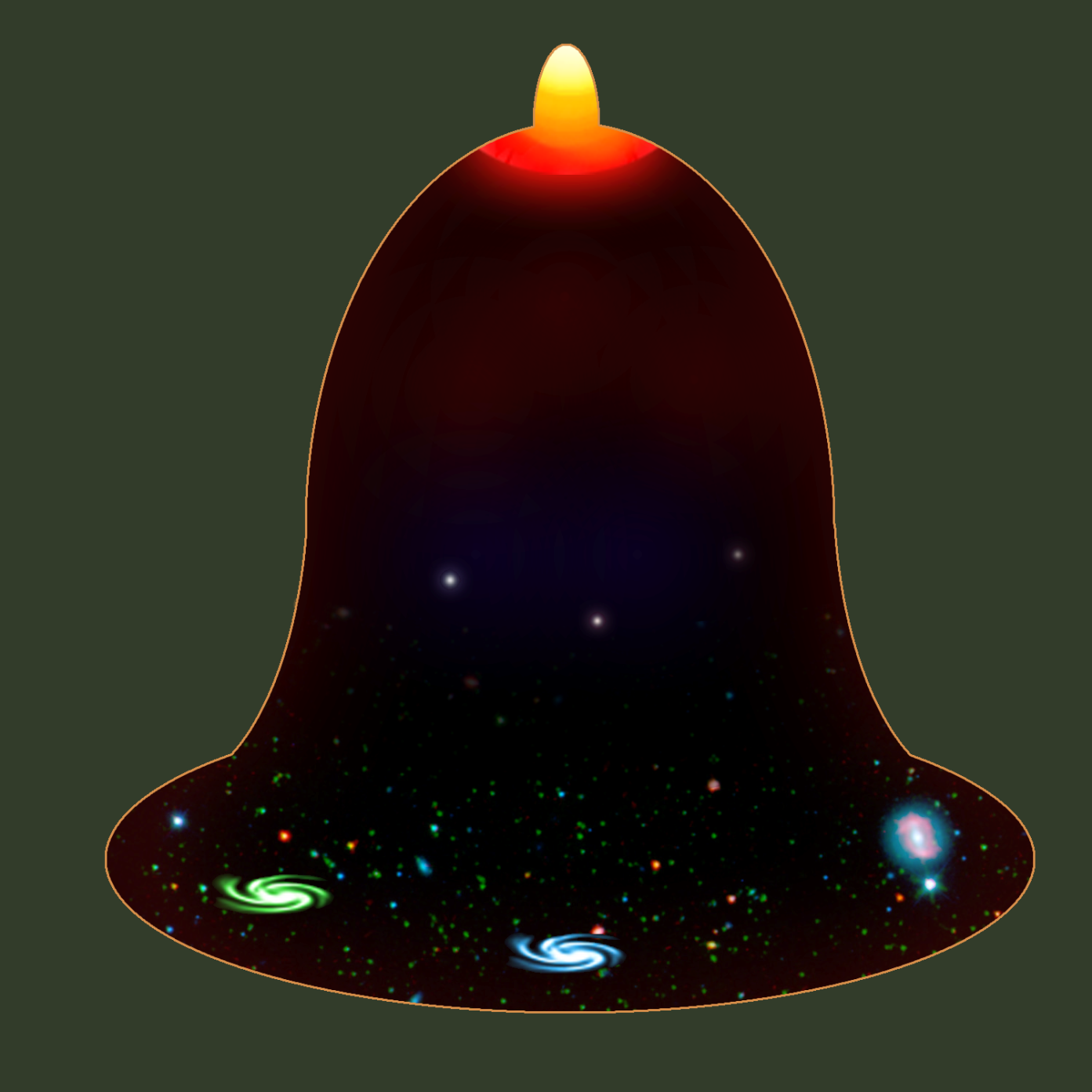 Inflation
Slowing expansion
4 min after Big Bang
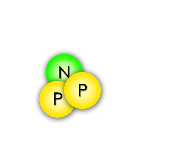 1.8 Billion ºF
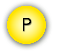 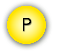 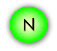 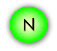 The first nuclei are made: Hydrogen and Helium
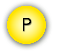 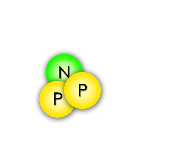 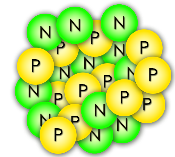 Formation of the first stars
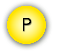 One billion years after Big Bang
…
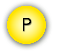 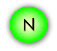 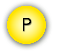 440 ºF
helium           iron
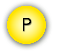 Stars fuse light elements into heavy ones, up to iron
Accelerating expansion
Neutron-star mergers & supernovae  may create unstable isotopes that will decay into heavier elements!
Now
-450 ºF
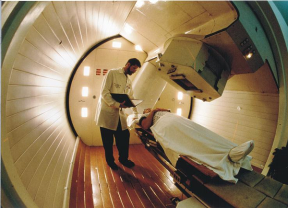 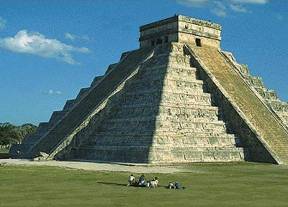 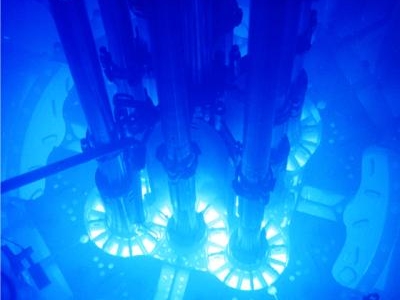 Nuclear Medicine
Archaeology/Geophysics
Power Plants
What is the value? (“Who cares?”)
…plus: smoke detectors, smartphones, safer food, etc.
What we learn about the nucleus can 
save lives and change the world!
Jobs like medical physicist, radiation safety officer, geophysicist
The tools we use
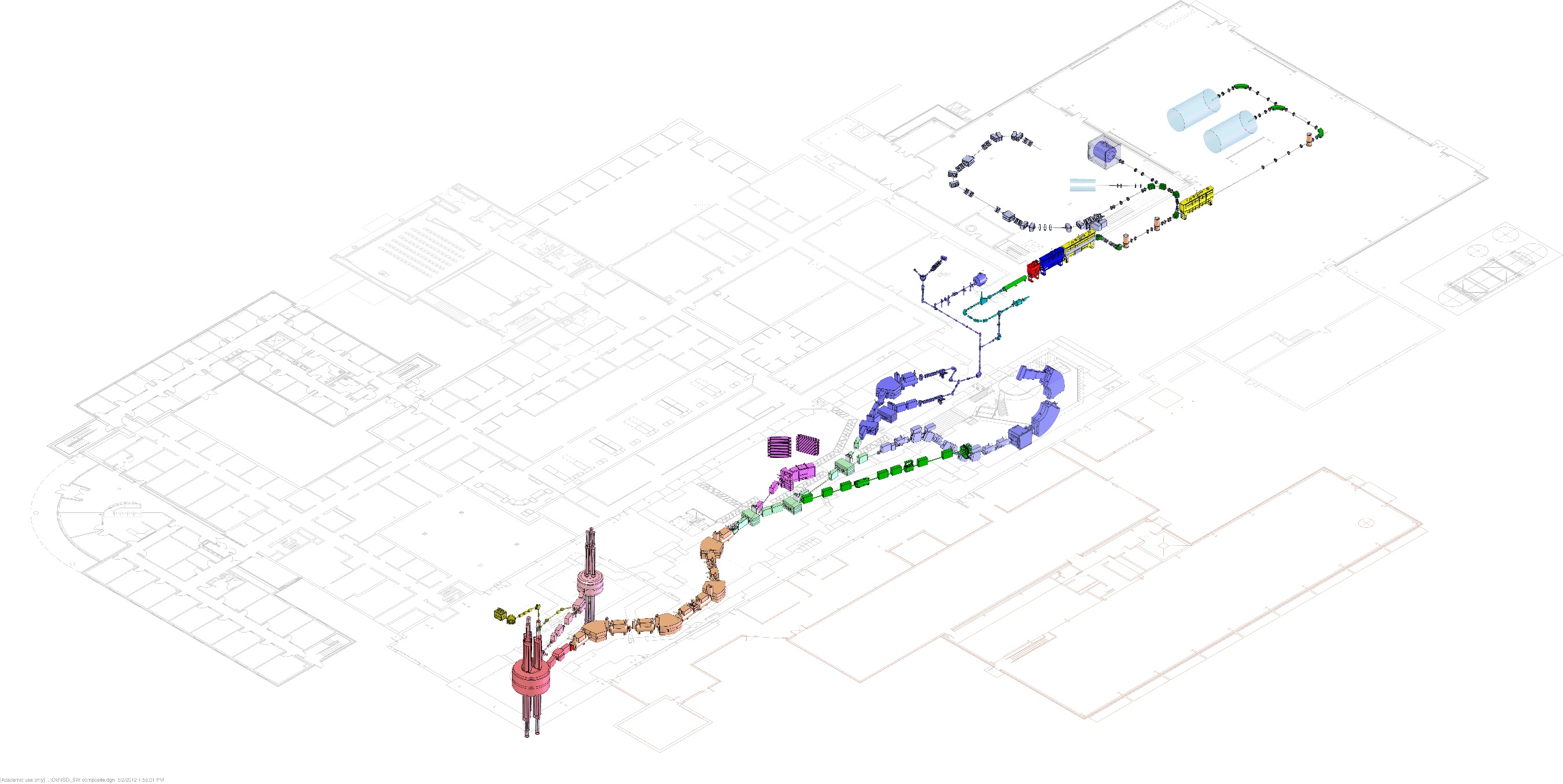 Coupled cyclotron facility and experimental beam lines
SPEED UP NUCLEI using accelerators
and BREAK A TON OF THEM
A person
Made possible by 
accelerator physicists, operations physicists, 
and engineers (vacuum, electrical, cryogenic…)
~140 meters (450 feet) long
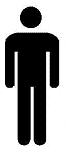 Five stories tall
Serving Users worldwide
The best nuclear scientists on the planet come to NSCL because our lab is a world class research facility
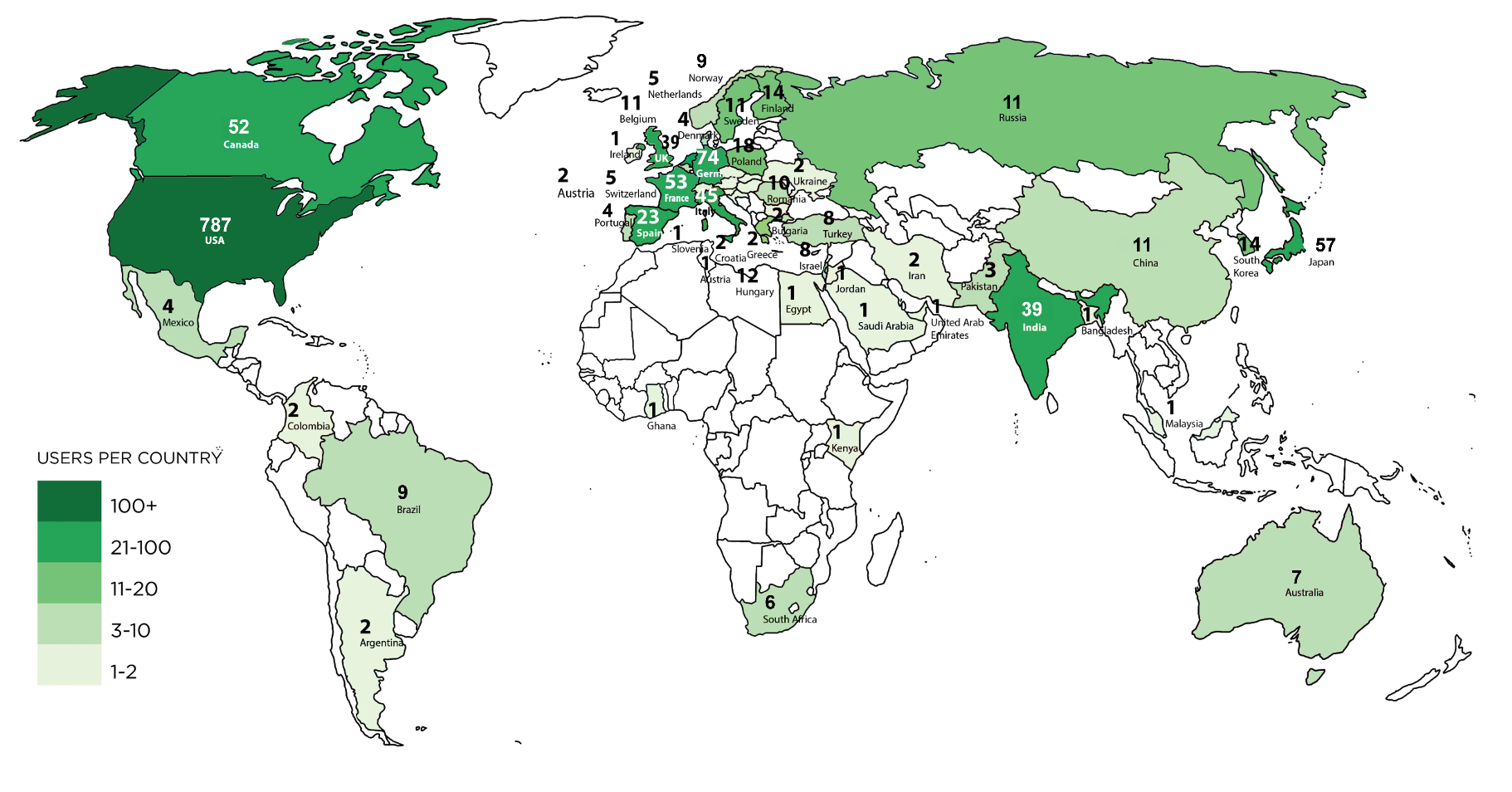 FRIB/NSCL User Community August 2018 
~1400 scientists, 50+ countries
Our staff makes it possible
800+ employees
Research and Development
Theorists and Experimenters
Facility operators
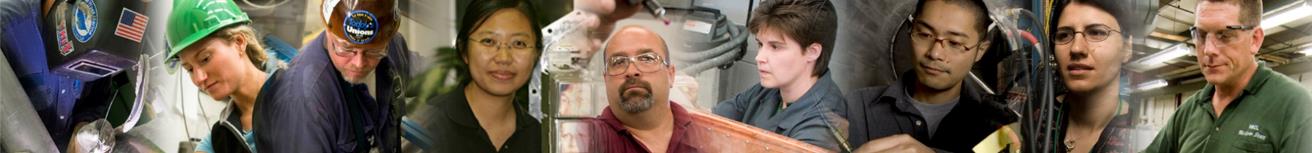 Designers & engineers
Undergraduate and Graduate
students
Technicians & machinists
Our people learned useful skills in:
nuclear science ▪ physics ▪ chemistry ▪ all types of engineering ▪ mathematics ▪ computer science ▪ welding ▪ machining ▪ pipefitting ▪ and so on… 

If you like Science, Technology, Engineering, and Math (STEM), that’s what we do!
(and skilled trades!)
Training the next generation
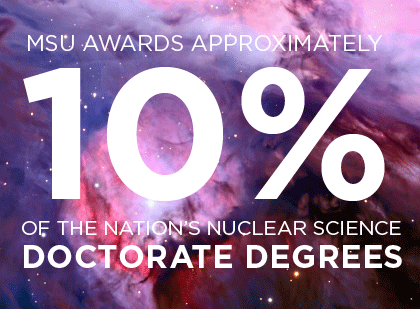 NSCL has the 
#1 ranked nuclear science program 
among US graduate schools
(U.S. News & World Report, 2018)
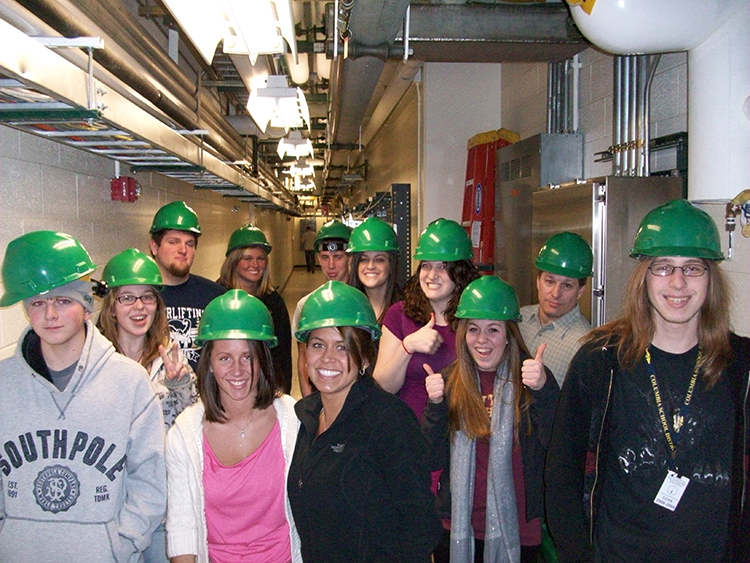 NSCL Outreach offers:
Tours for the general public
Summer research programs for middle & high school students
Nuclear science experiments and lessons for teachers to use
For more information online: www.nscl.msu.edu/public/education
How to break your nuclei
NSCL’s Coupled Cyclotron Facility
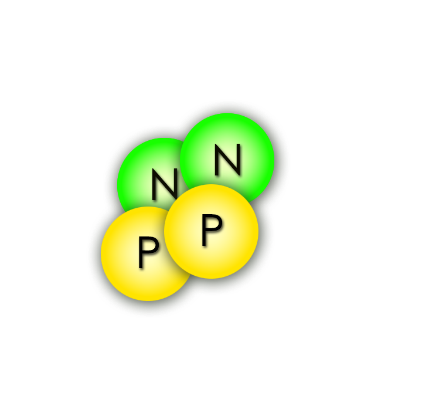 Alpha particle (Helium nucleus)
Proton
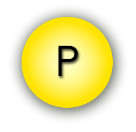 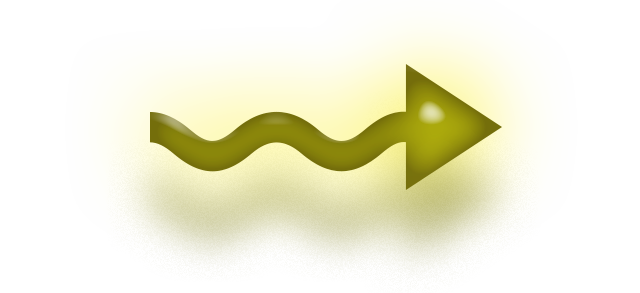 Gamma ray 
(high energy light)
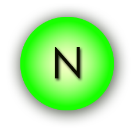 Neutron
Beta-minus particle (electron)
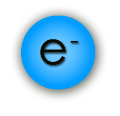 Want to study radioactive nuclei?
Problem: 
You’re making rare, interesting, but unstable nuclei
They decay and emit radiation 
Radiation can be bad for humans
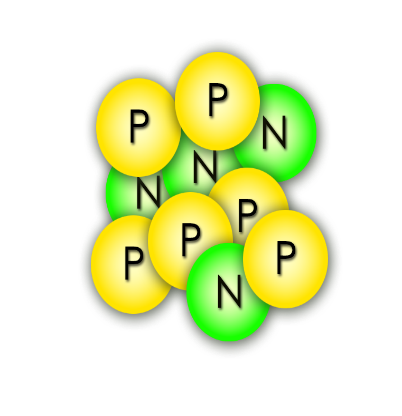 Different types of radiation
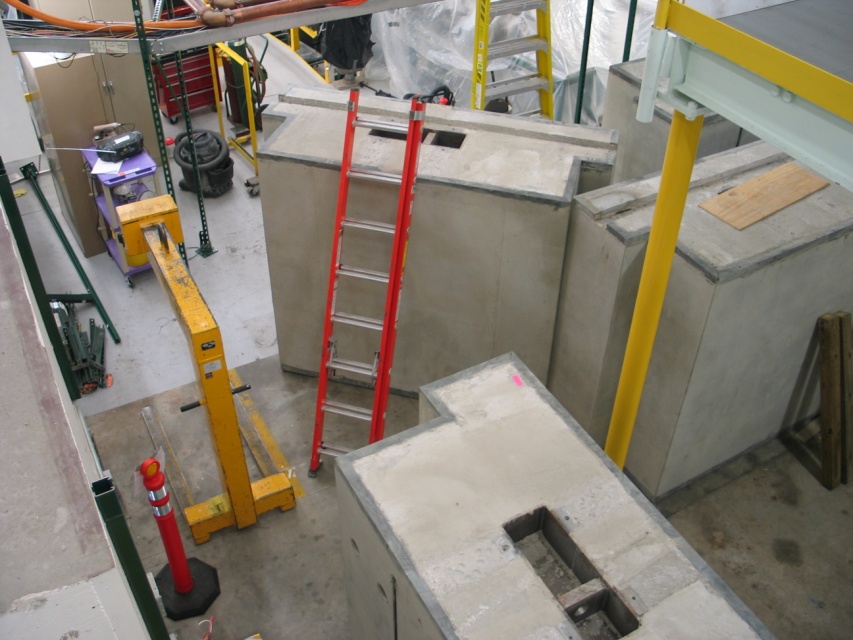 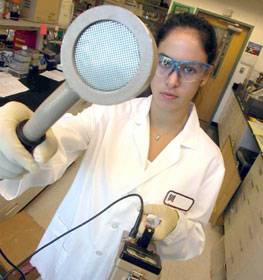 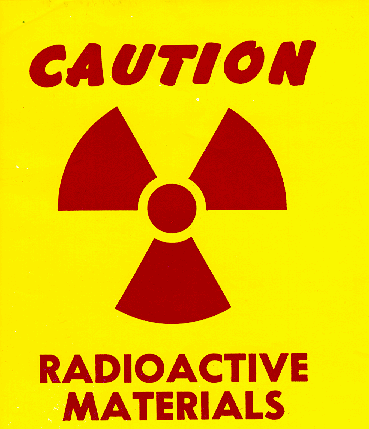 Shielding
Surveying
Training
Safety with radioactive nuclei
Solutions: 
keep radiation away from people & keep people away from radiation
Managed by health physicists, safety officers
Radiation exposure and you
Superconductors also repel magnetic fields
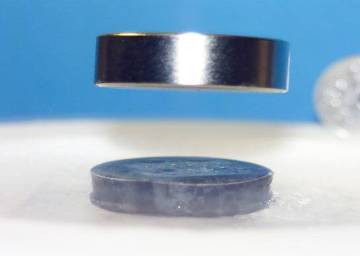 magnet
superconductor
liquid nitrogen used to cool the superconductor
Superconductivity is cool
NSCL cyclotrons use electromagnets made from niobium-titanium wires. 
At the temperature of liquid helium (-269 ºC , -450 ºF), these wires become superconducting, 
which means they have 
zero resistance to electricity. 
This allows us to make small, powerful electromagnets used to direct and control nuclei!
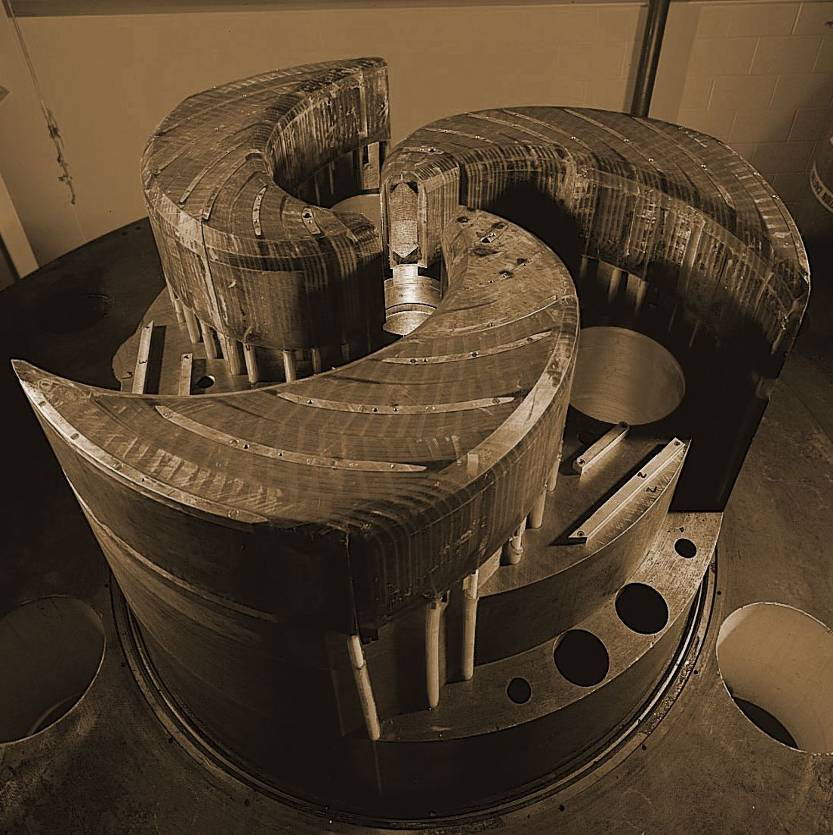 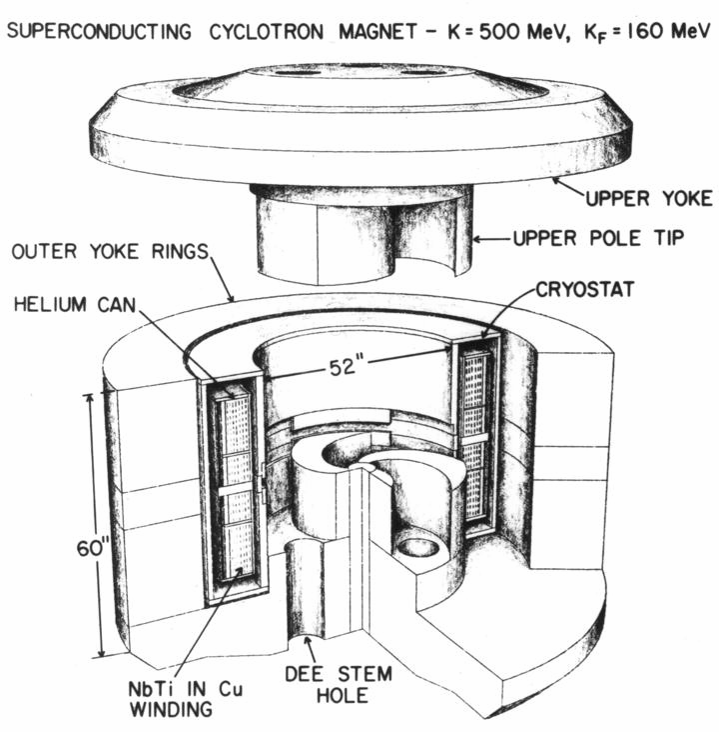 World’s first superconducting cyclotron
World’s second-highest-energy superconducting cyclotron
K500
K1200
Year completed: 1982 
Diameter: 10 ft  Weight: 100 tons
Magnetic field: 3-5 Tesla
Maximum energy it can impart to a proton: 500 MeV
Year completed: 1988 
Length of superconducting wire: 38 mi
Time of acceleration: 0.000035 seconds
Distance a nucleus travels while inside: 1.9 miles (700 revolutions)
The NSCL Cyclotrons
How to build your own cyclotron
Coil of superconducting niobium wire
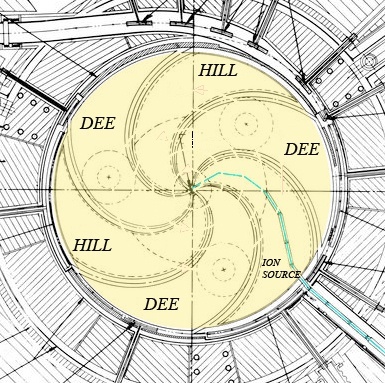 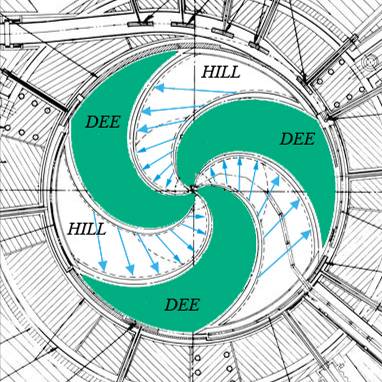 Stable, “normal” ions are injected into the center of the cyclotron
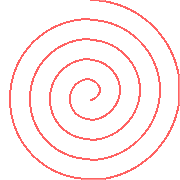 Magnetic field steers nuclei in a circle
Ions orbit inside the vacuum
“Dees” alternate high voltage, creating electric field to accelerate the nuclei
Nuclei spiral to higher speeds until they leave the cyclotron in a fast beam
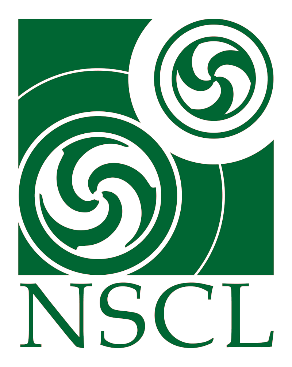 Problem: Making designer nuclei
BEAM at < 0.5 c
strikes foil TARGET
exits with FRAGMENTS
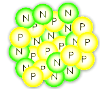 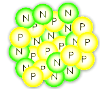 18O
18O
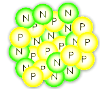 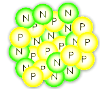 18O
18O
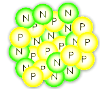 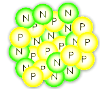 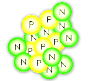 18O
or
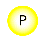 18O
16C
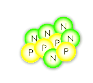 9Be
or
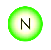 11B
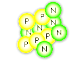 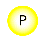 The accelerated beam consists of the one stable isotope provided by the ion source 
(>1 billion nuclei/second)
Very few beam nuclei hit a nucleus in the target and break, becoming a new element/isotope
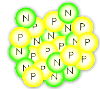 or…
17O
After the target, the beam contains many new isotopes (sometimes <1 desired nucleus/second)
Fragment Separator: a filter for nuclei
Beam fragments on target
Rare isotope beam leaves A1900
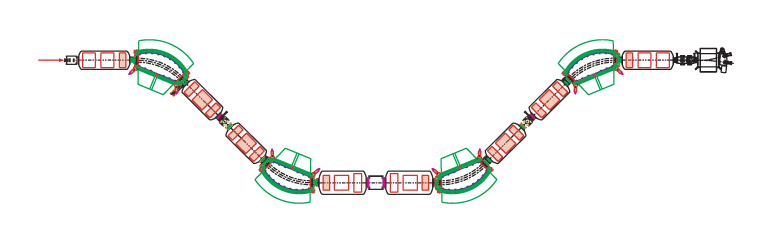 Dipole magnets filter beam
Wide variety of isotopes enters A1900
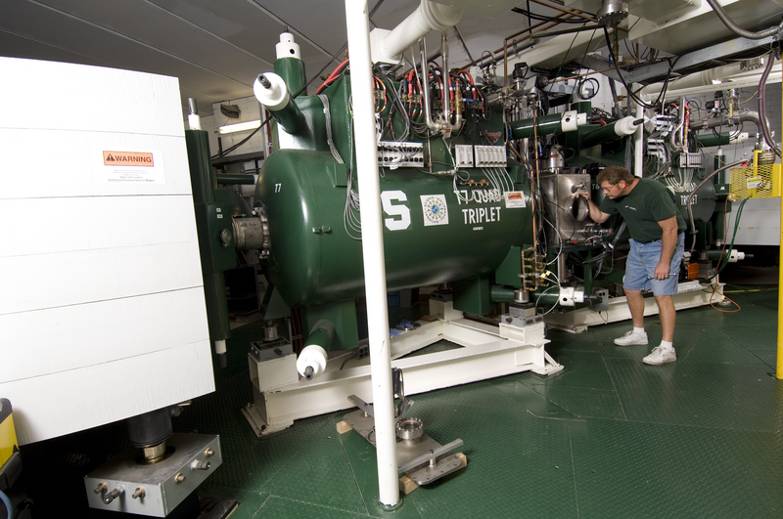 The wedge-shaped dipole magnets affect isotopes like prisms affect light, separating the unwanted nuclei 
(of any isotope not currently being studied) out of the beam
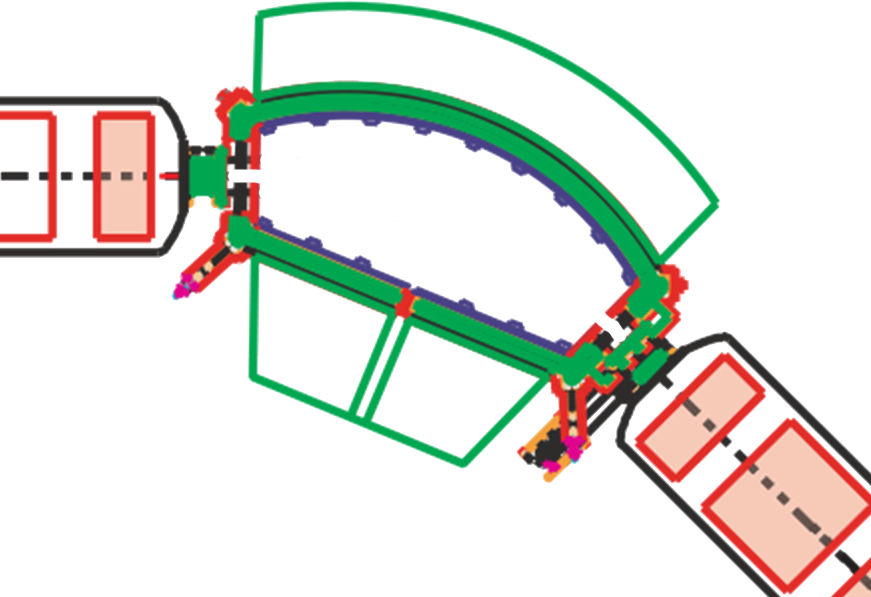 Some nuclei turn too little
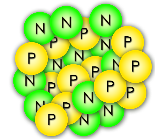 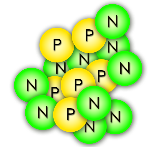 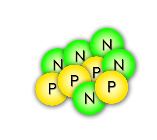 The magnetic field is just right to steer nuclei of the desired isotope through!
Some nuclei turn too much
A dipole magnet
Problem: Selecting one rare isotope
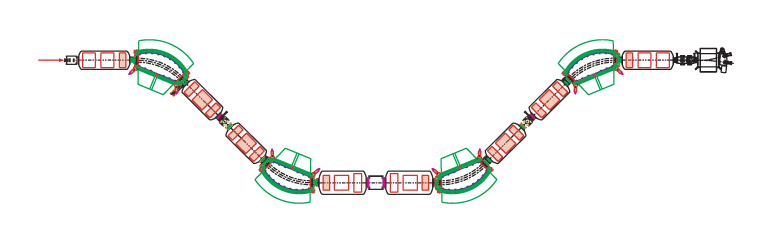 Solution: 
magnetic separators
(mass spectrometer)
16C
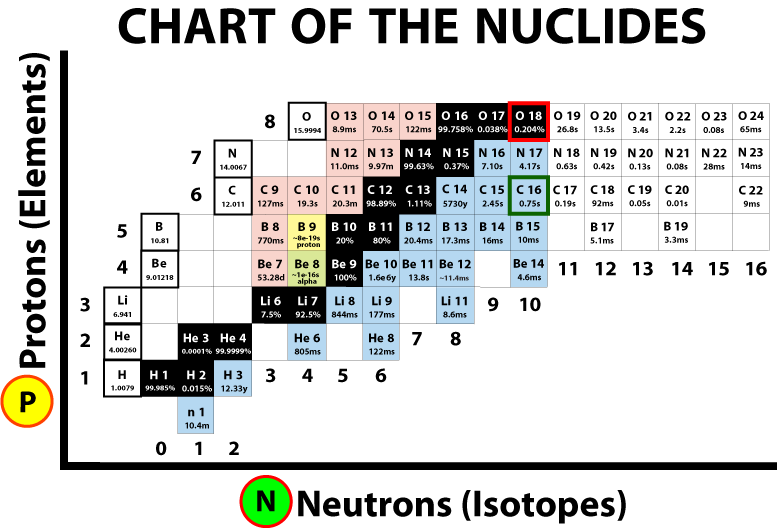 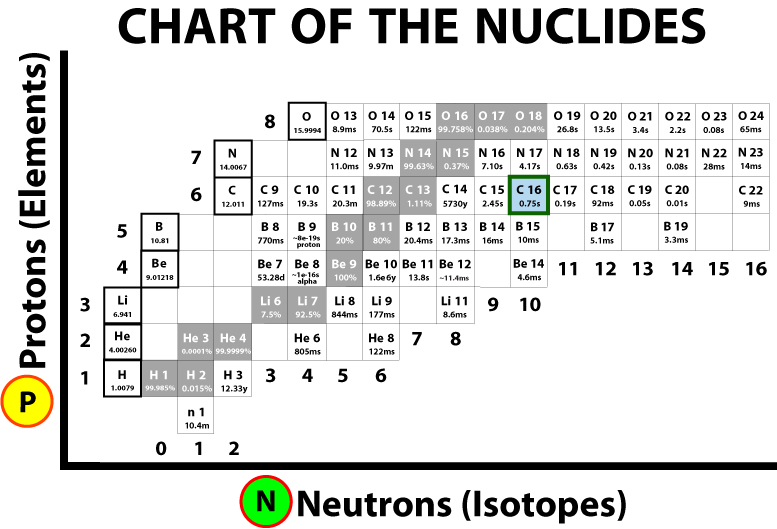 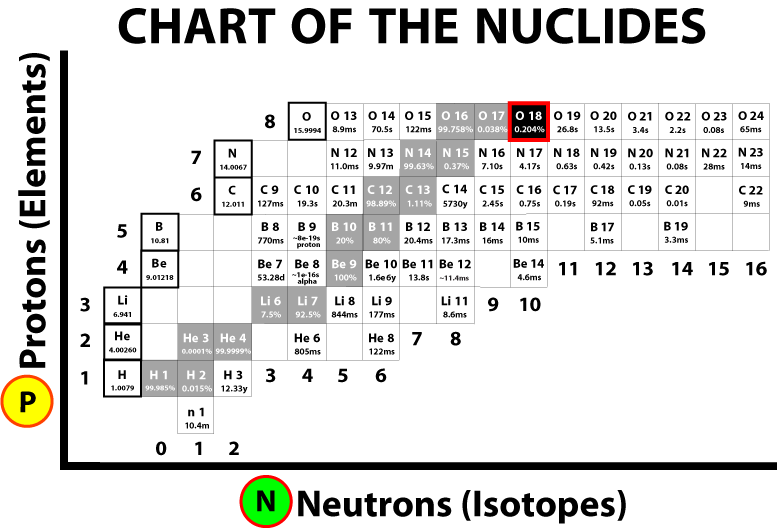 Primary (stable) Beam 
>1 billion nuclei/second
Beam after fragmentation (mostly stable, some rare)
Beam after separation (fewer rare isotopes)
The A1900 Fragment Separator
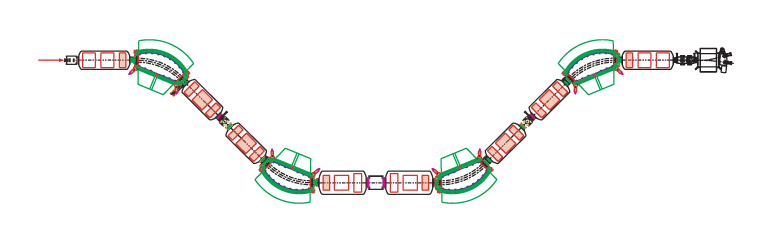 Primary (stable) Beam
Fragmented Beam
Fragmentation on target
Secondary (unstable) Beam
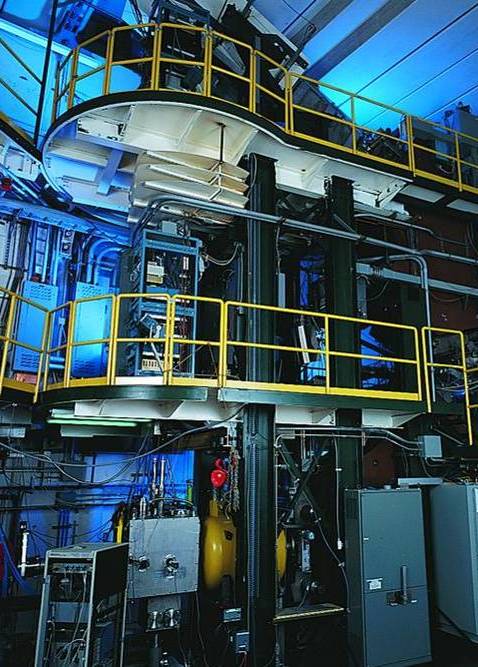 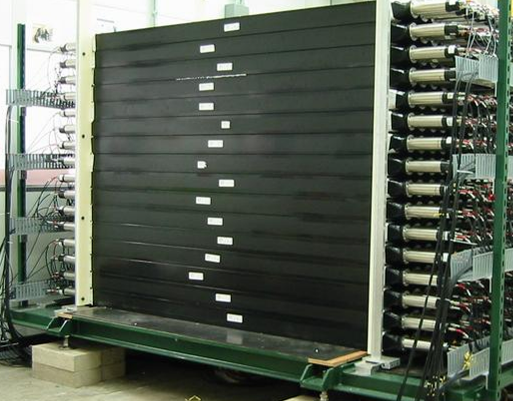 MoNA
“Halo nuclei” and neutron-rich isotopes
S800 Spectrograph
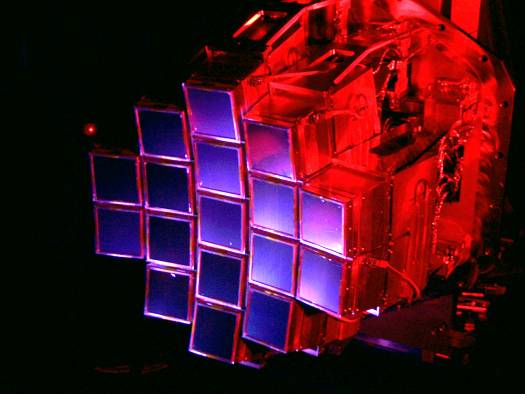 Nuclear states from particles freed in collisions
HiRA
Nuclei found in stellar reactions
Detectors measure the invisible
(These tools must be created by 
detector physicists, mechanical designers, chemists, machinists, technicians…
… and who knows how else we might use those tools someday!)
Problem: study EXTREMELY rare nuclei!
Sorry, they don’t like me giving away maps… but you can see many more images of the lab here:
https://frib.msu.edu/about/index.html
Or here:
https://www.nscl.msu.edu/public/virtual-tour.html
Solution: 
BREAK MORE NUCLEI with our next-generation
Facility for Rare Isotope Beams (FRIB)
the $730 million discovery machine that we imagined, designed, and will build by 2022
FRIB on the MSU campus

DAIRYSTORE
(one
block)
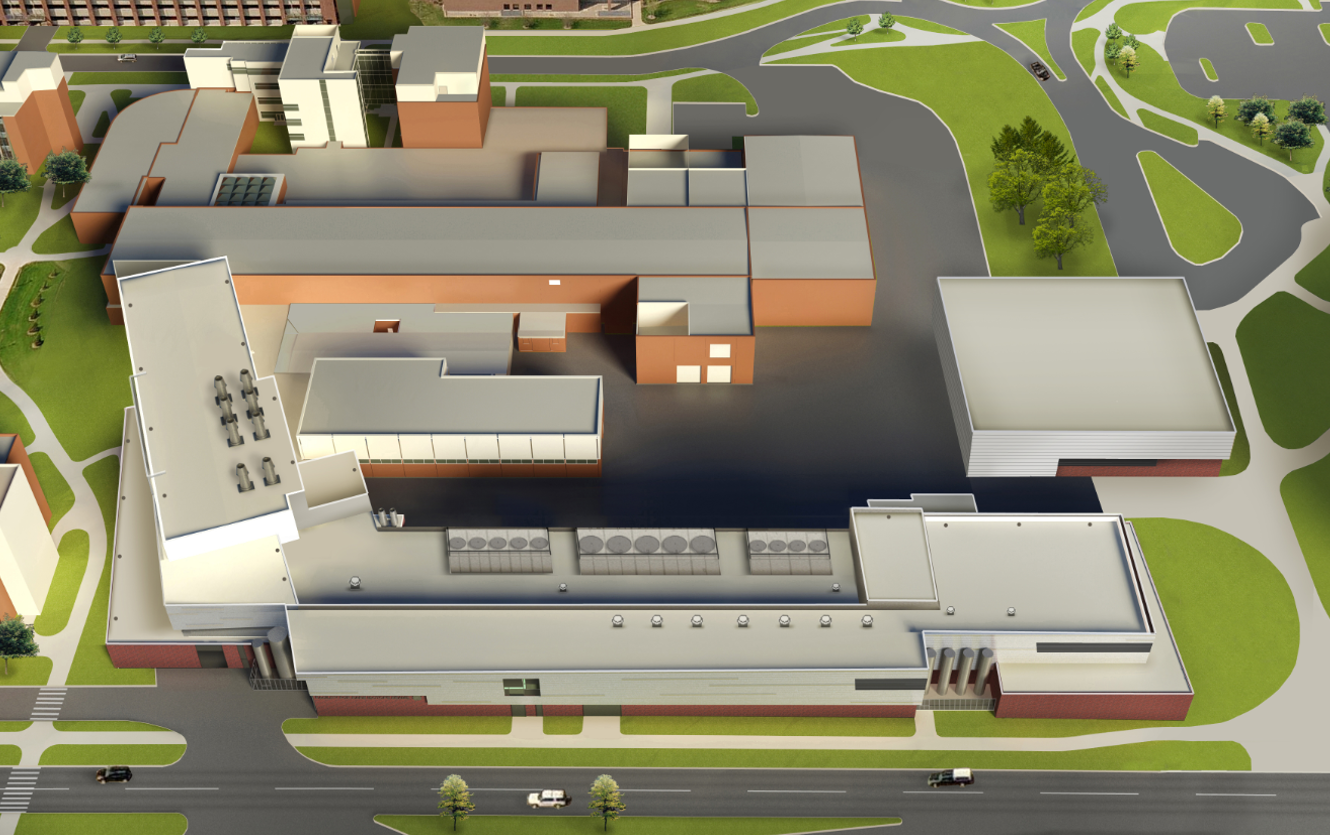 WHARTON
CENTER

SHAW LANE
Lobby
BOGUE STREET
Existing NSCL
Target
Highbay
SRF Assembly
Ion Sources
Linac Support Building
WILSON ROAD
Safety First
DON’T put anything in your mouth (eat, drink, chew gum)
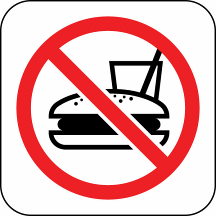 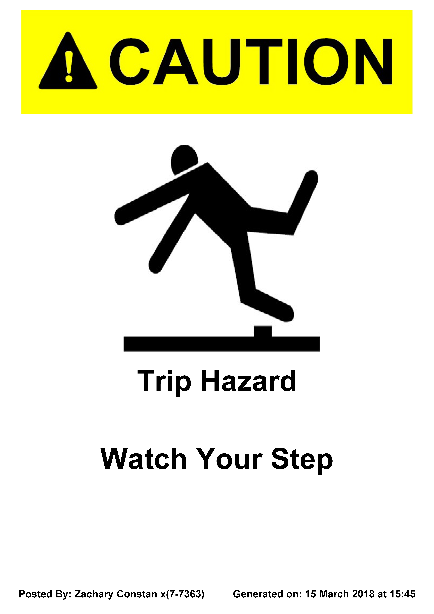 DO watch your head and step 

DON’T sit or lean on things
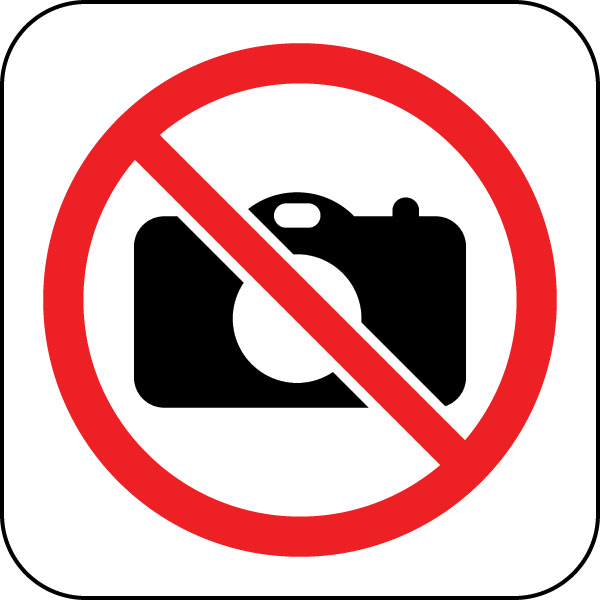 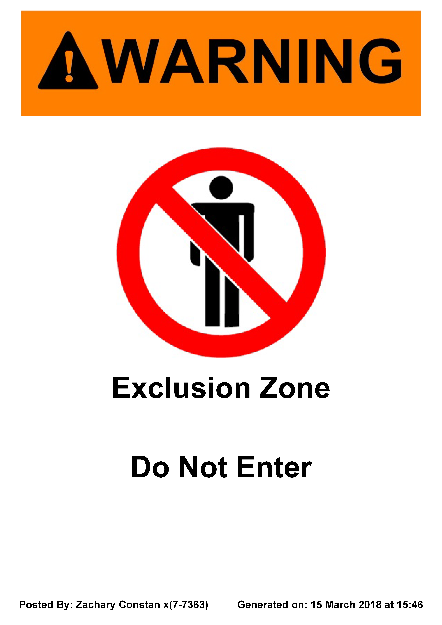 DO stay with your guide

DON’T touch equipment
DO obey posted signs

DON’T take photos
If you lose your tour, dial “0” on a lab phone (“77305” after hours)
DO leave items (especially open food/drink) you don’t want to carry
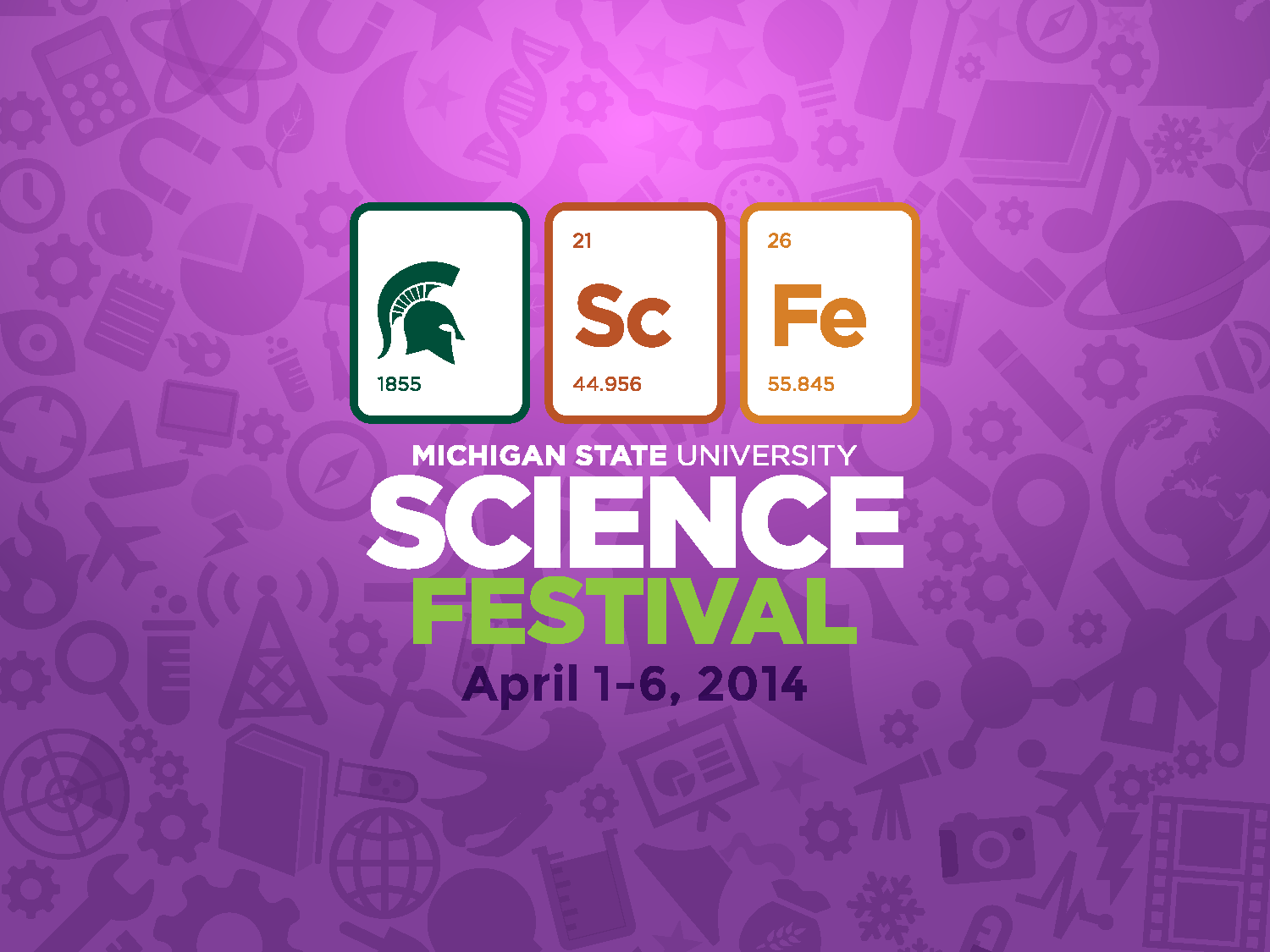 Annually in April
sciencefestival.msu.edu
National Superconducting Cyclotron Laboratory at MSU
Learn more about our Lab and outreach programs
Get our just-published history Up From Nothing from MSU Press msupress.org or on Amazon
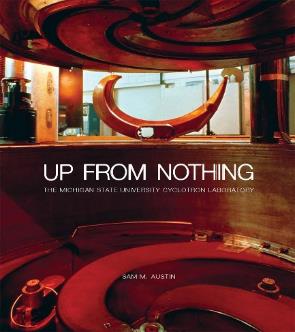 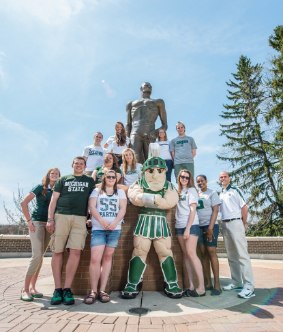 Find camps and programs at MSU for 
pre-college students: spartanyouth.msu.edu
SPARTAN YOUTH PROGRAMS
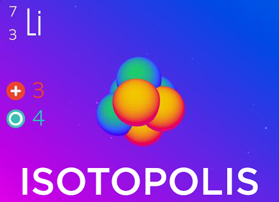 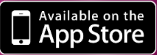 Get the Android/ iPhone/iPad game Isotopolis for free!
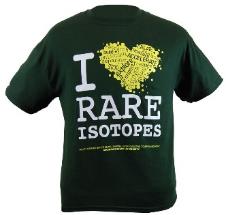 Visit our Gift Shop on shop.msu.edu (click on “NSCL/FRIB” under “Specialty Shops”)
GIFT SHOP
contact visits@nscl.msu.edu or go to nscl.msu.edu
@nscl
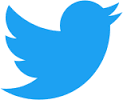